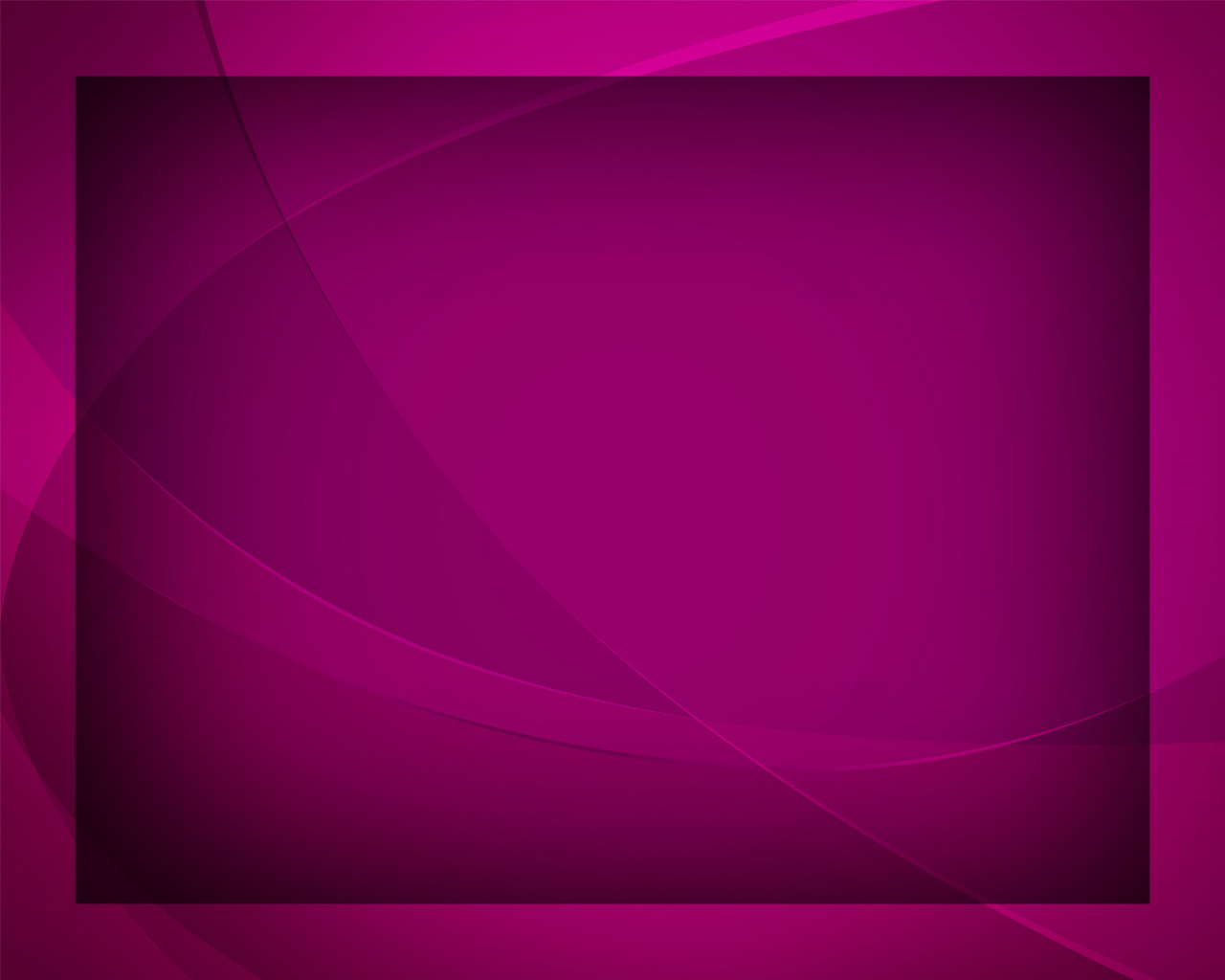 Каждый, сердцем убеждённый
Гимны надежды №171
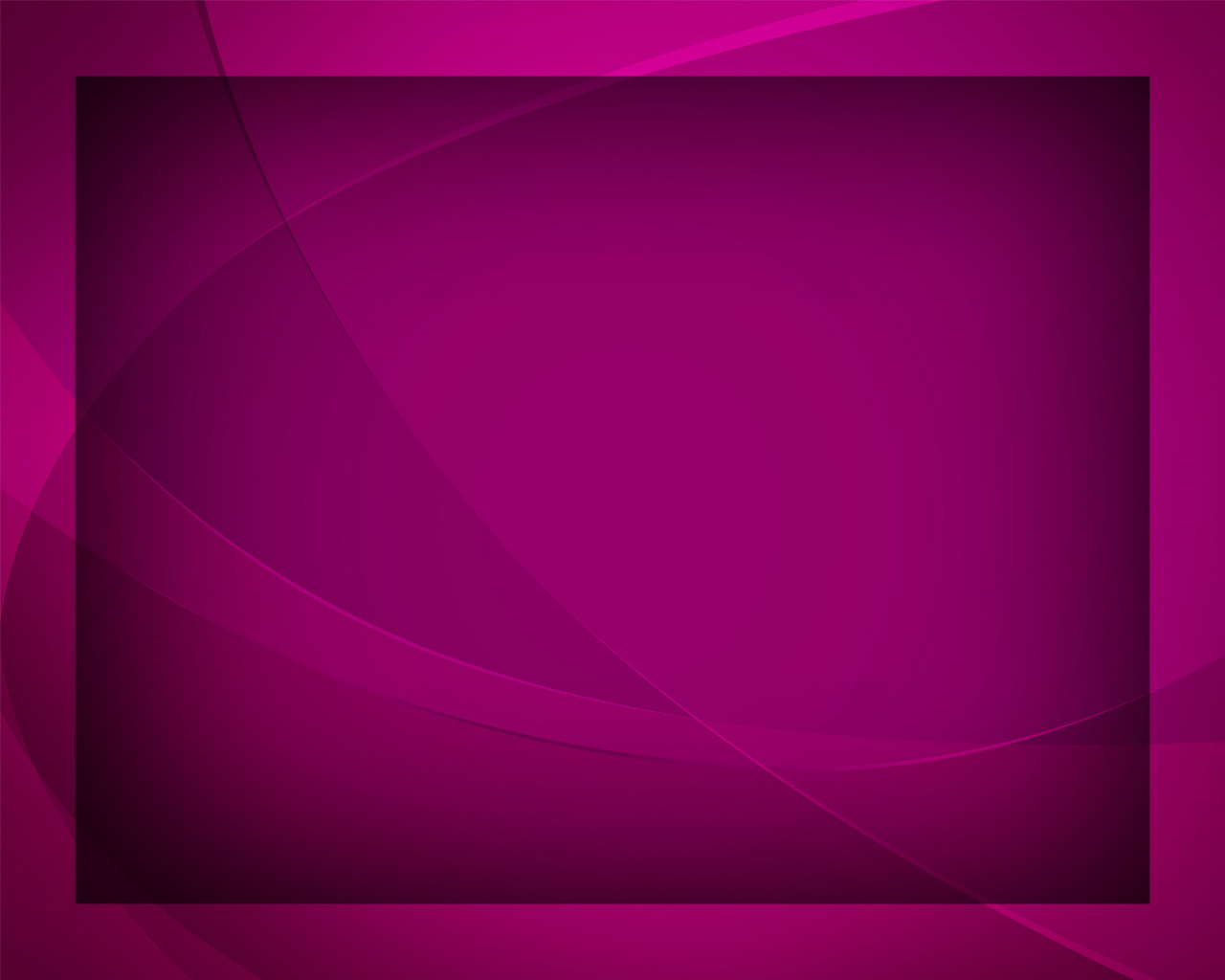 Каждый, сердцем убеждённый 
Во Христе, -
 к Нему приди!
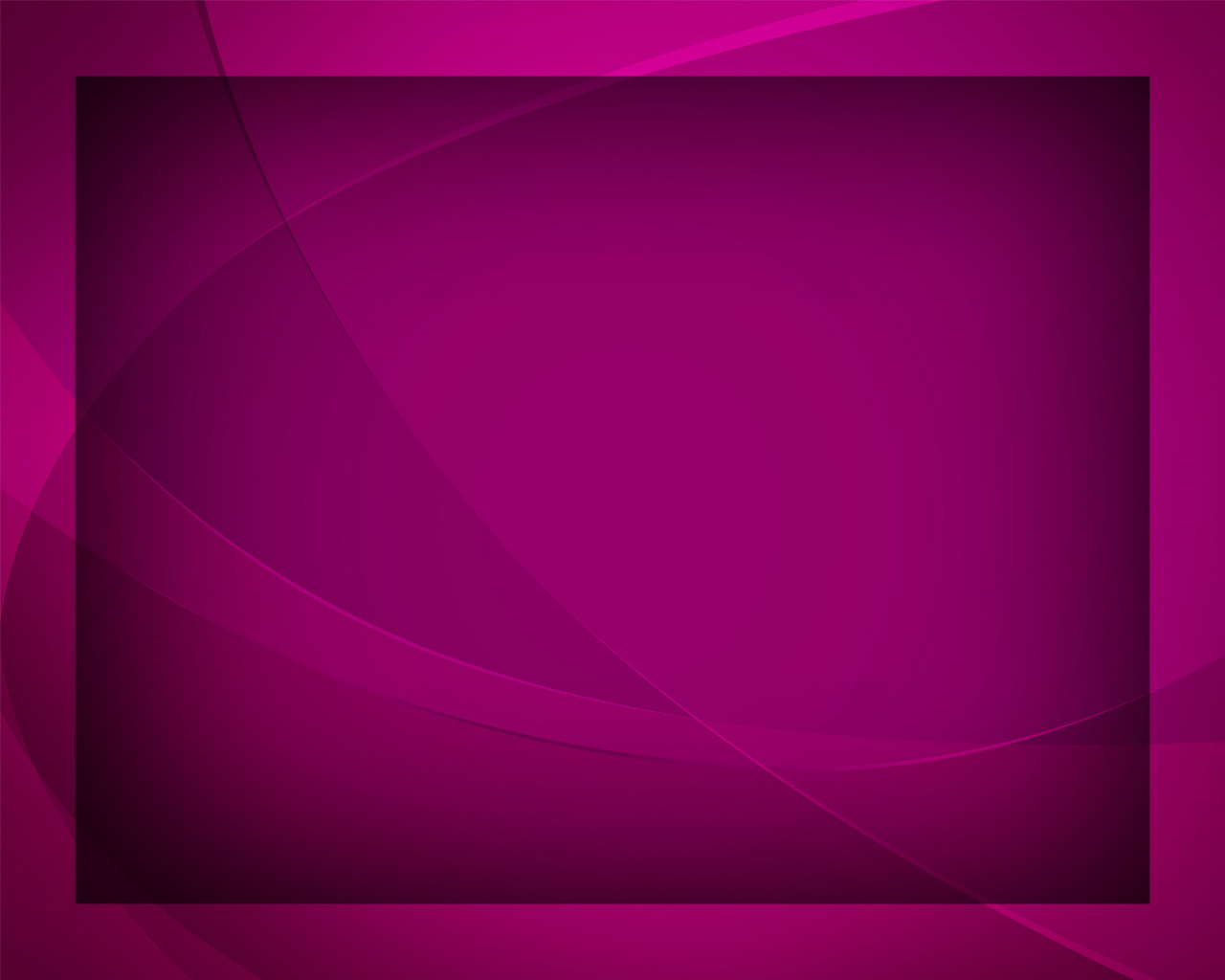 Он покой душе смущённой 
Даст на любящей груди.
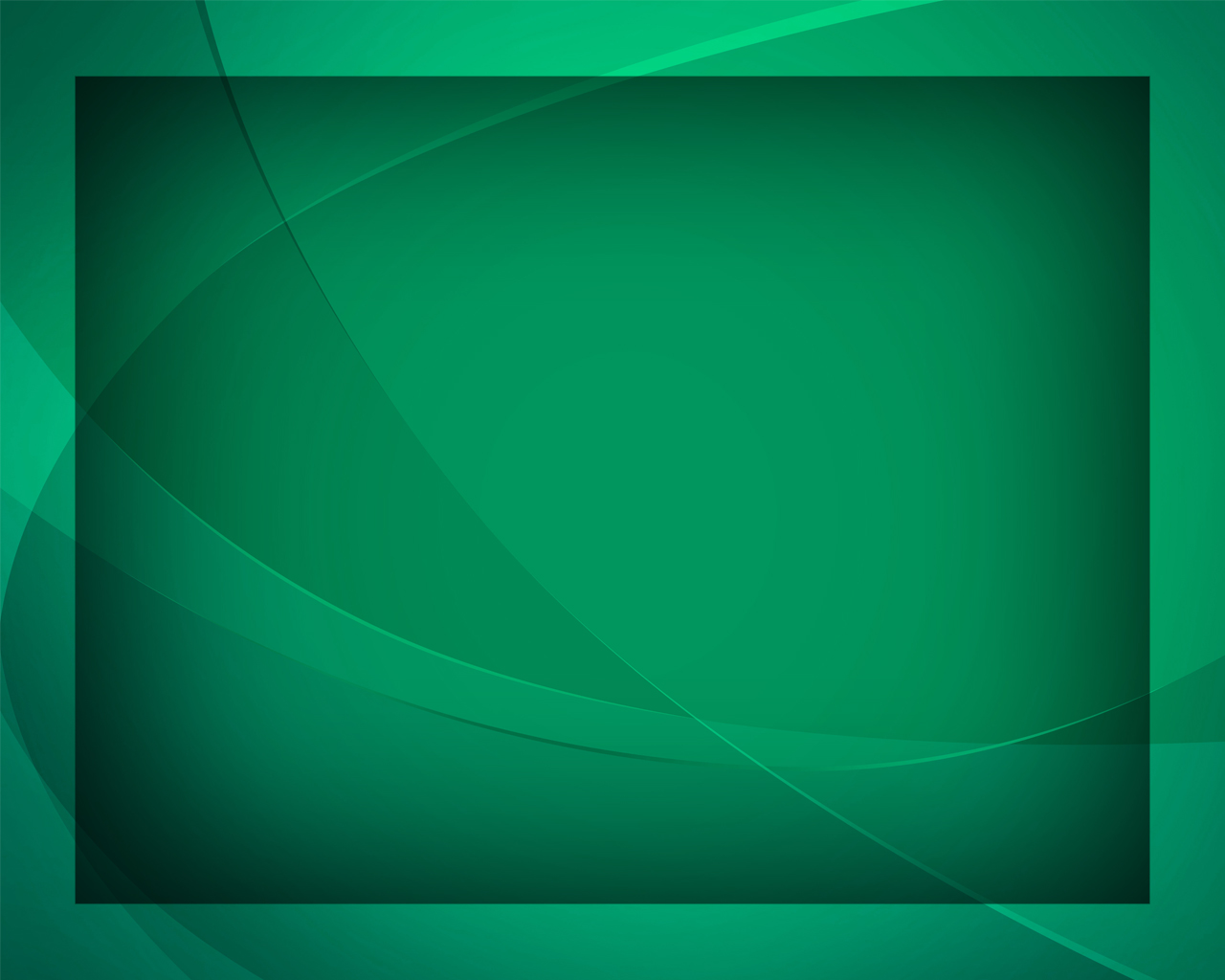 Сострадательный Спаситель 
Успокоит 
и простит,
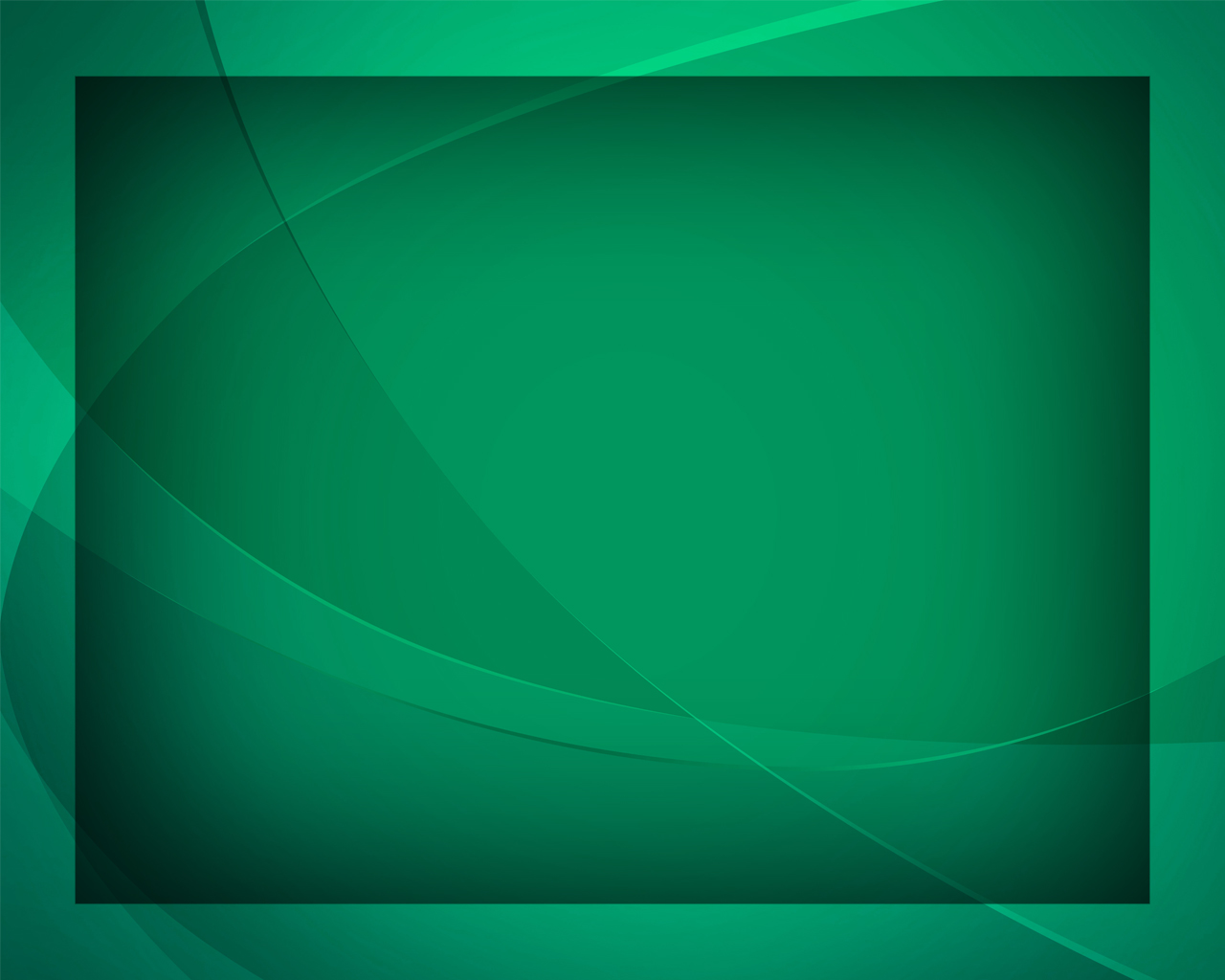 Чья душа скорбит- придите, 
Он поймёт 
и исцелит.
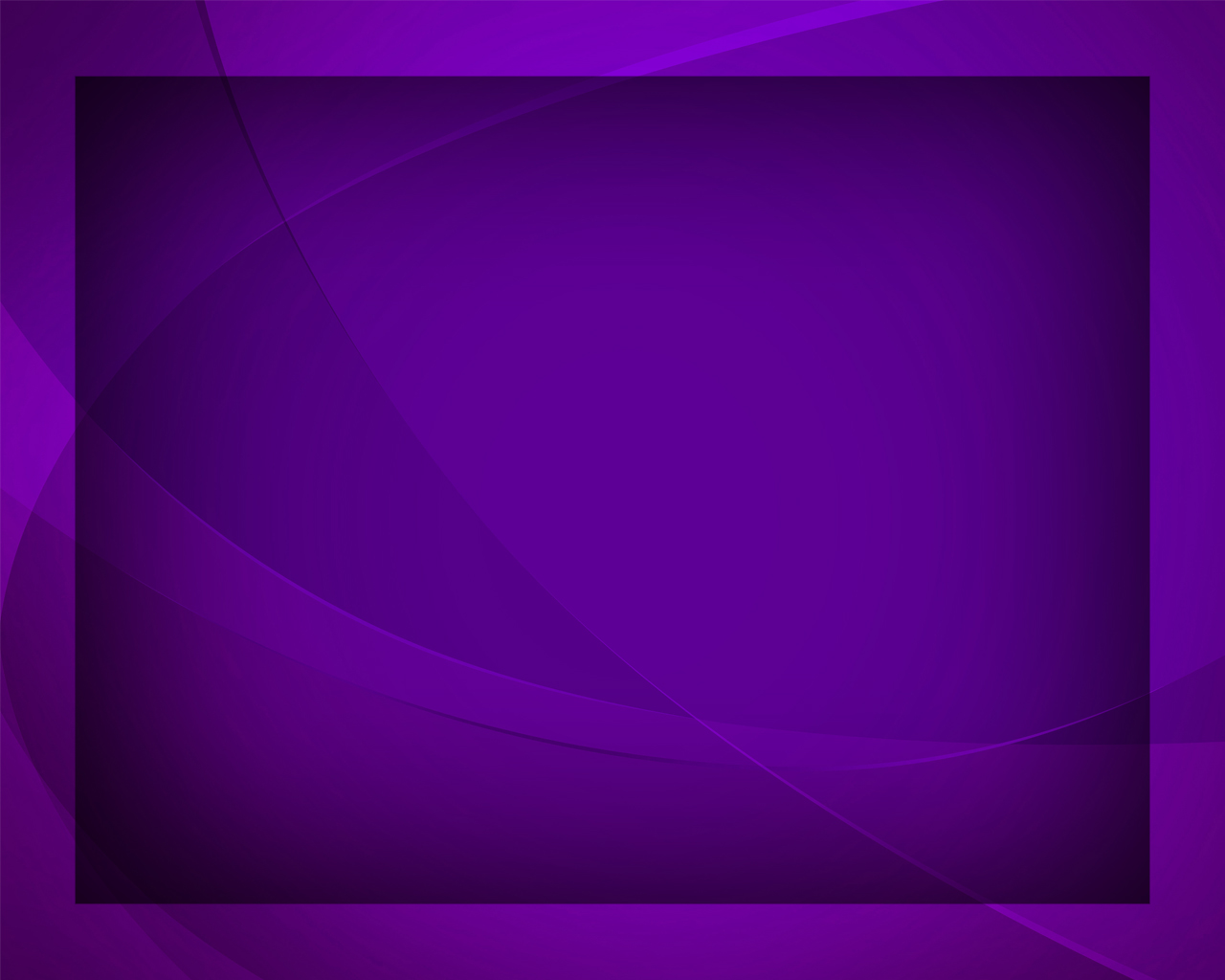 Не стыдитесь приобщиться 
К стаду малому Христа
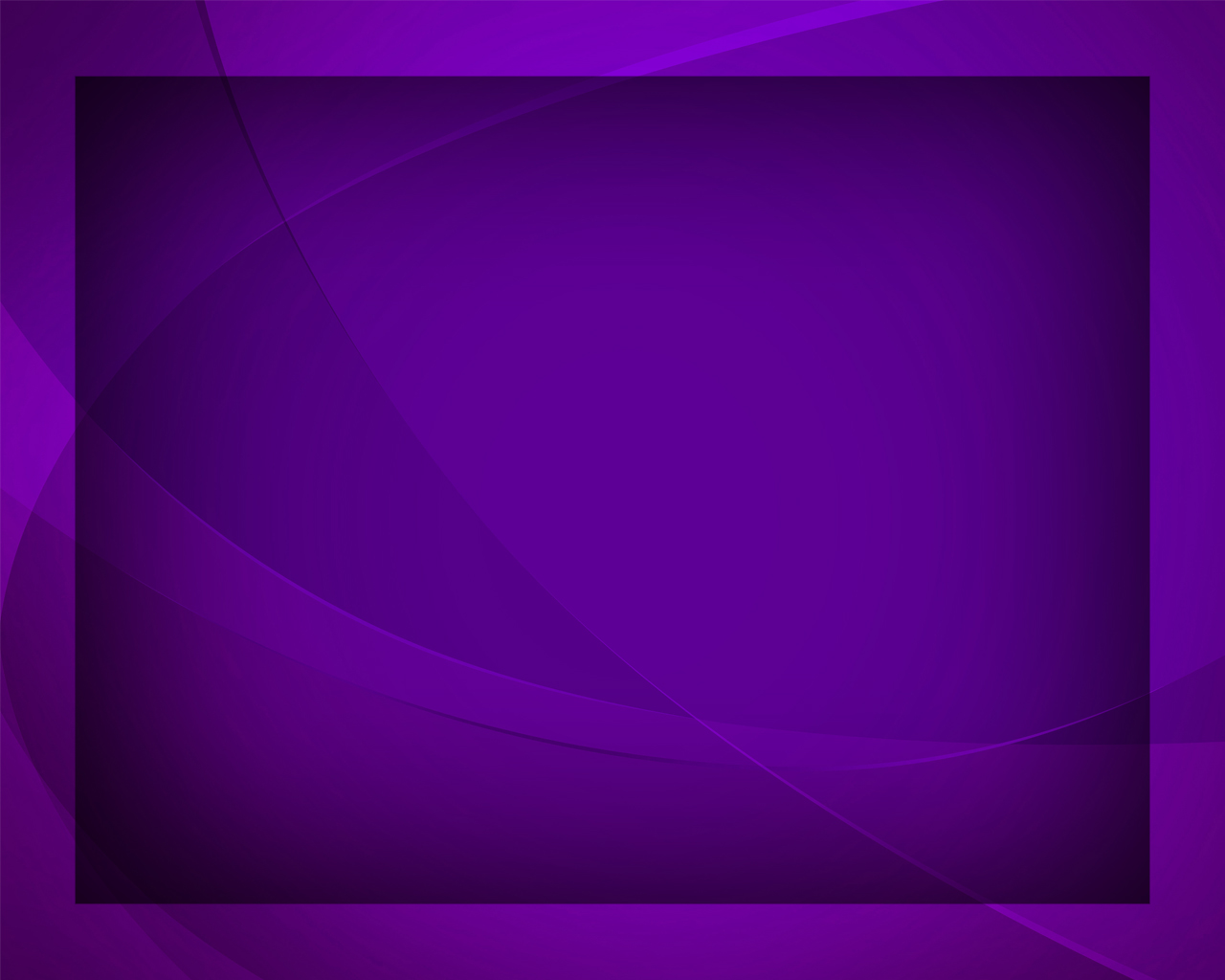 И пред миром 
сим явиться 
Как носители креста.
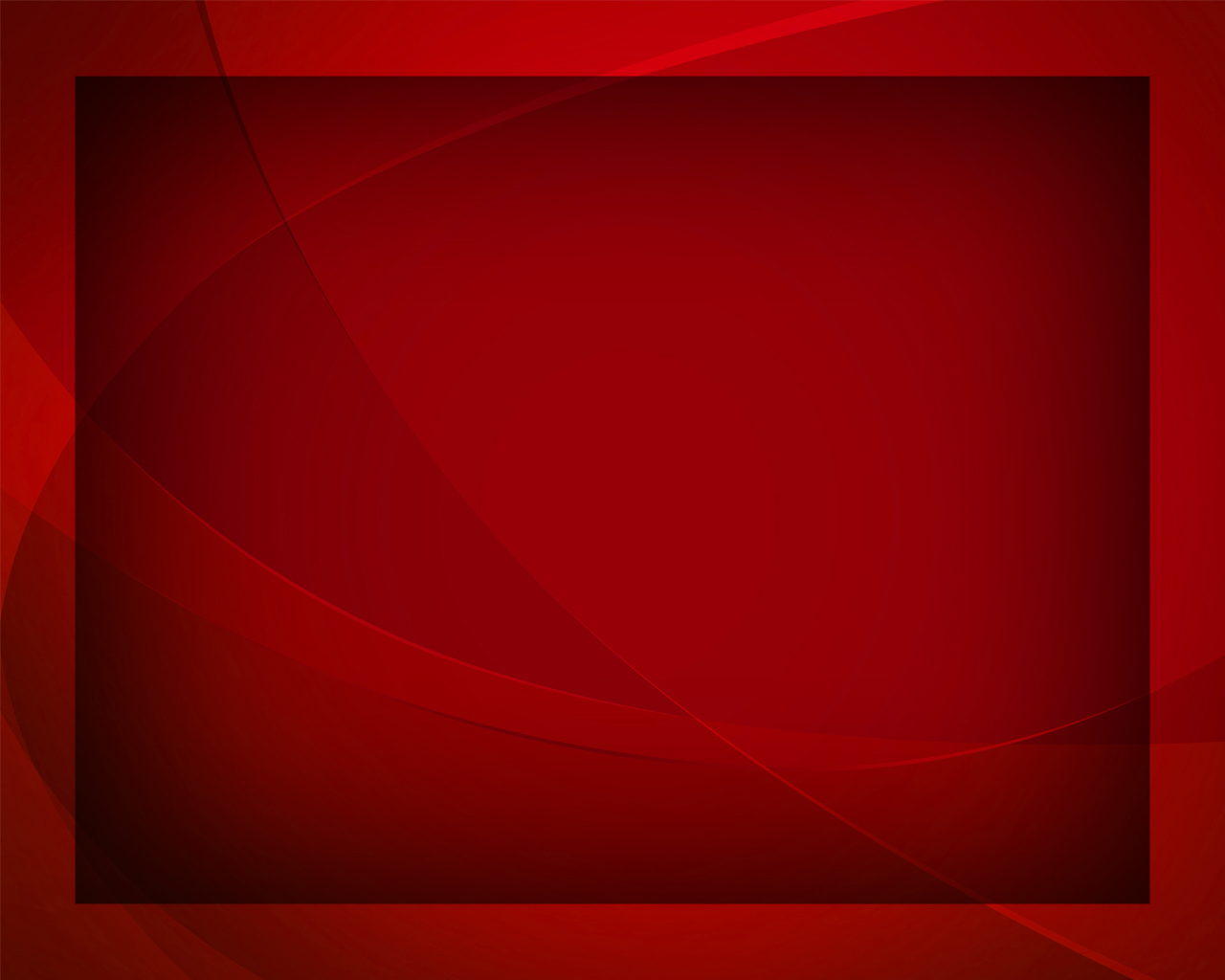 Сердцем к Богу устремляйтесь, 
Пусть в сердцах горит любовь!
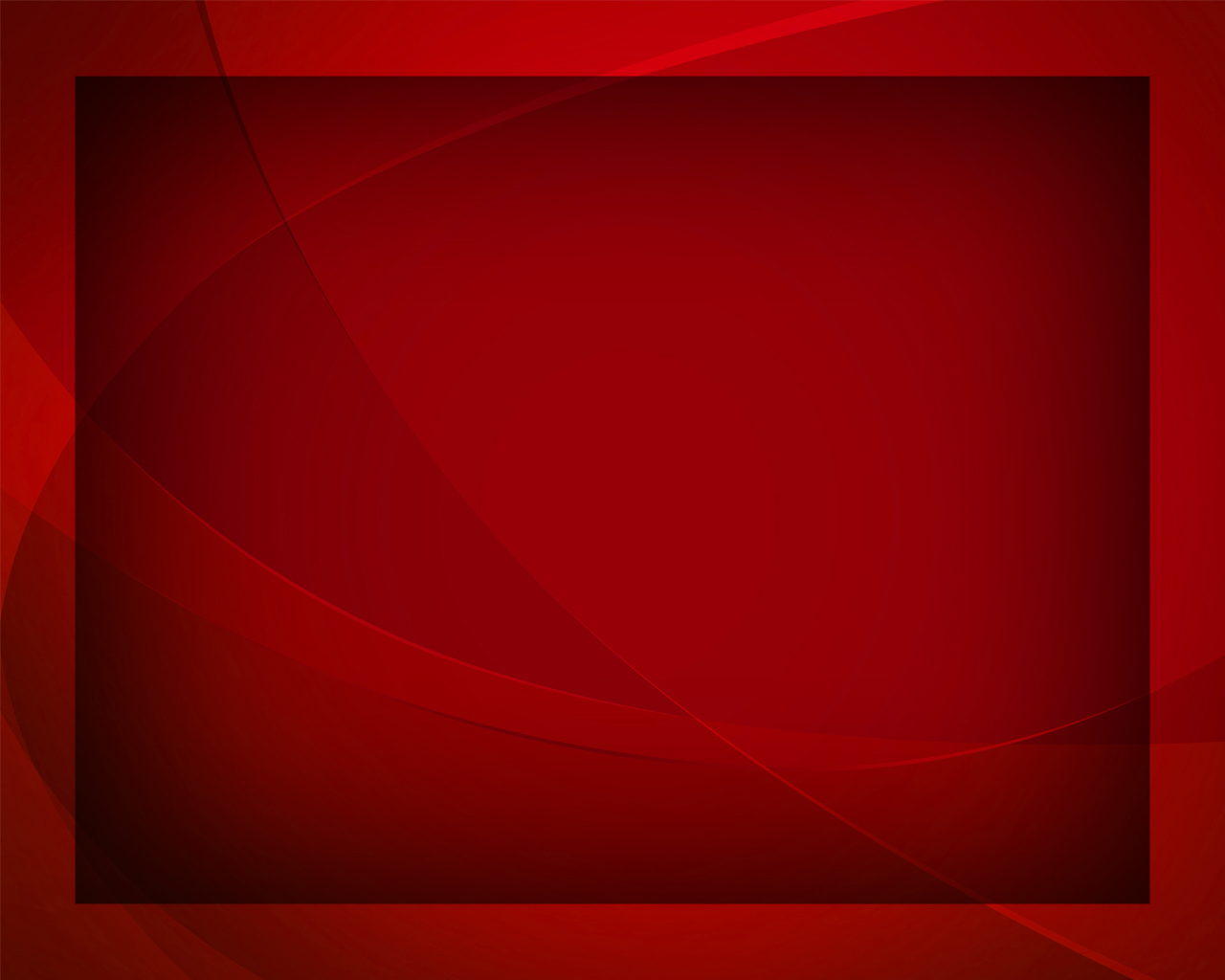 От Христа 
не отлучайтесь –
Никогда, 
во век веков!
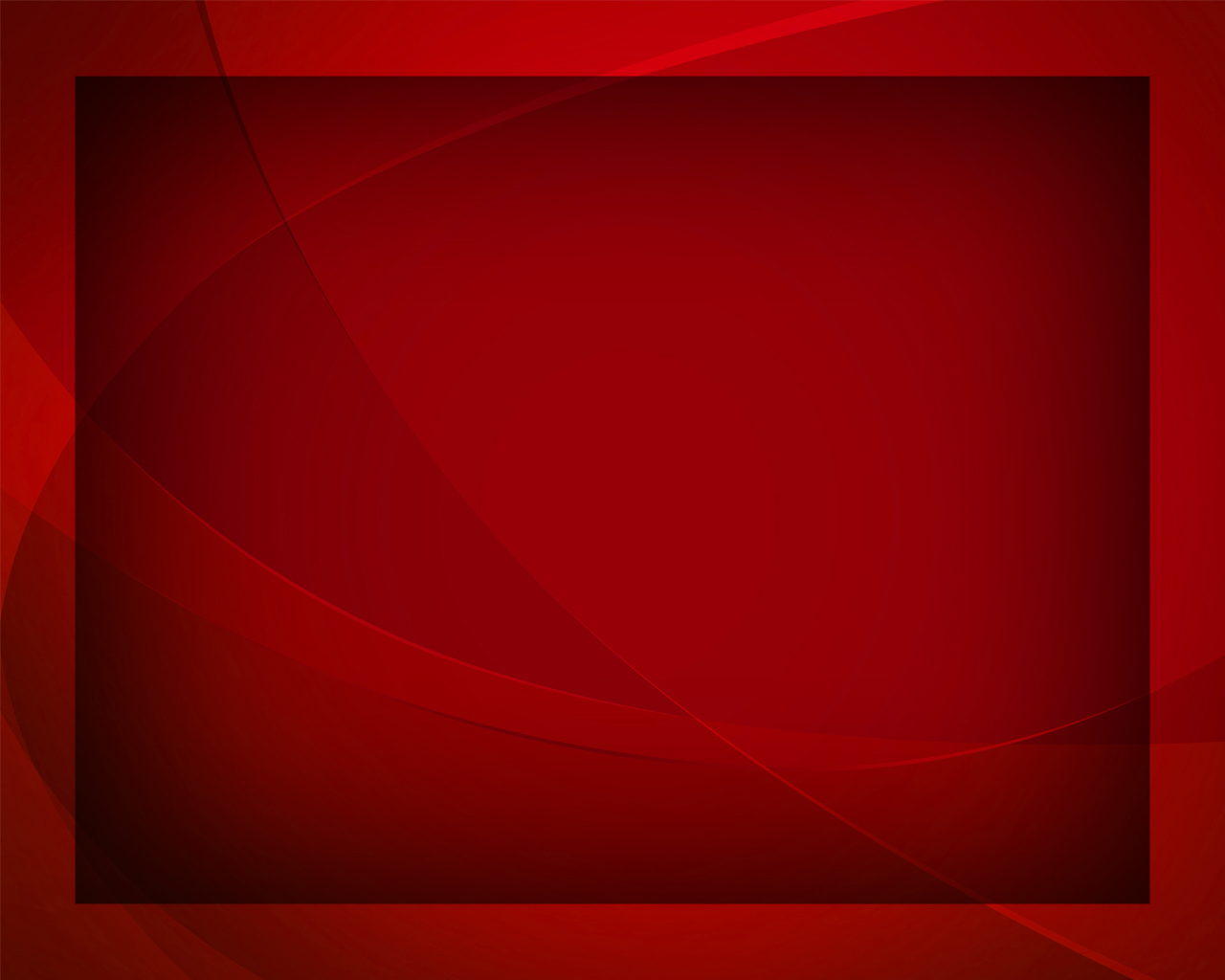